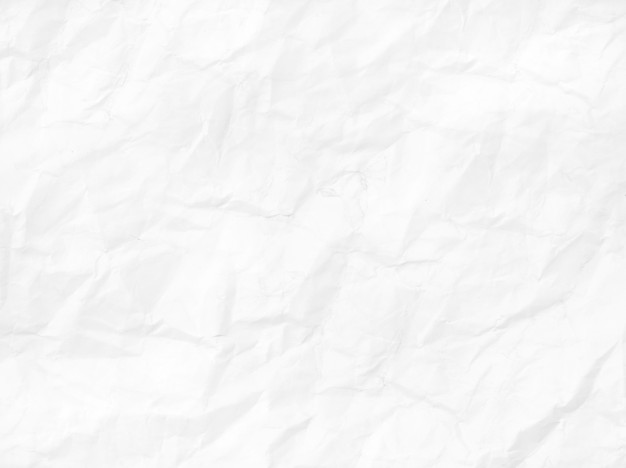 Jauniešu priekšstats par veselīgo dzīvesveidu: patiesība un maldi
Sagatavoja: Rīgas 33.vidusskolas sociālo zinību skolotājs D. Kapusta
Rīga, 2018
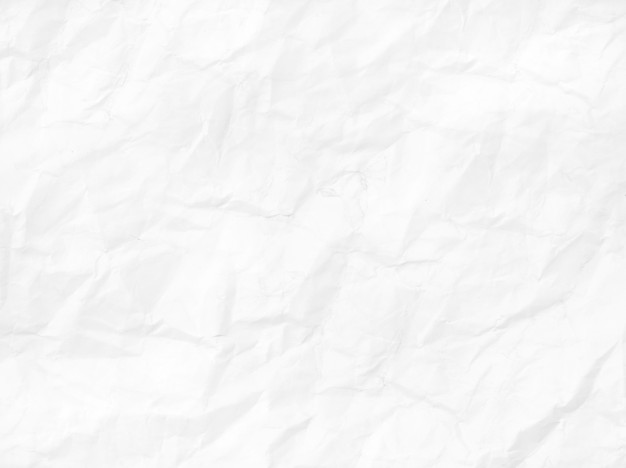 Veselīga dzīvesveida faktori
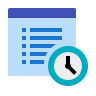 1.Dienas režīms
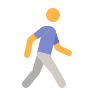 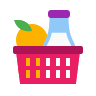 5.Fiziskās aktivitātes
2.Veselīgs uzturs
Veselīga
dzīvesveida
faktori
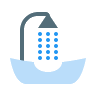 4.Personiskā higiēna
3.Atteikšanās no kaitīgiem ieradumiem
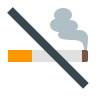 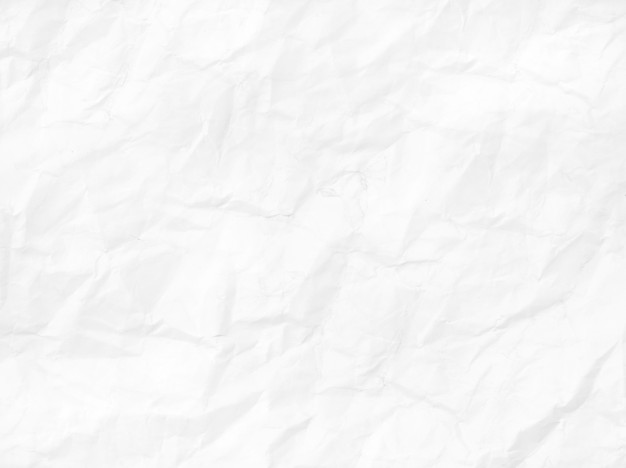 Darbam grupās
Apspriest un pierakstīt katram veselīga dzīvesveida faktoram piecus noteikumus. Ja pastāv maldi šajā jautājumā, obligāti tos pierakstiet.

 Prezentēt savas idejas.
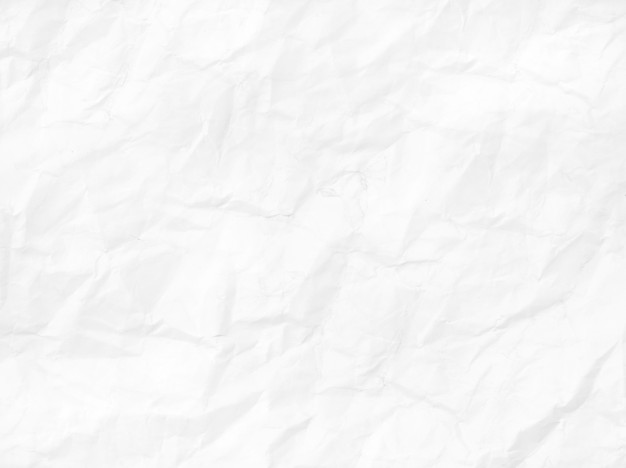 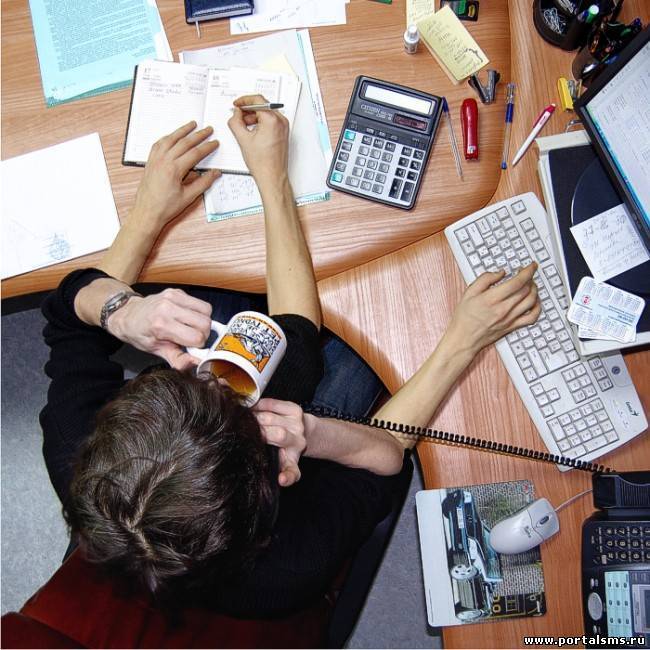 Dienas režīms
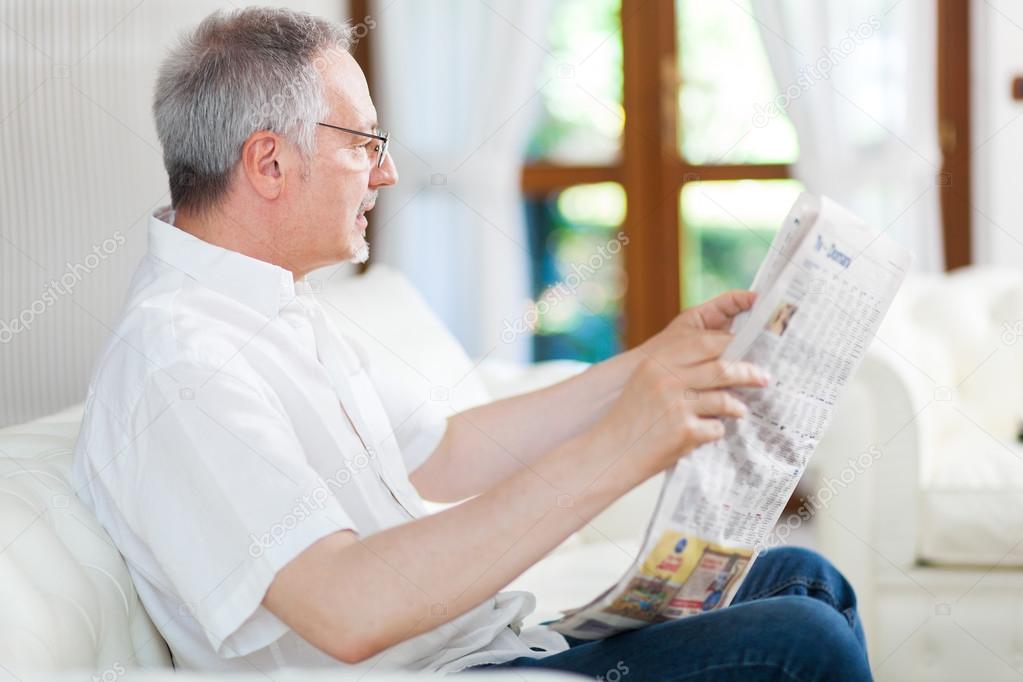 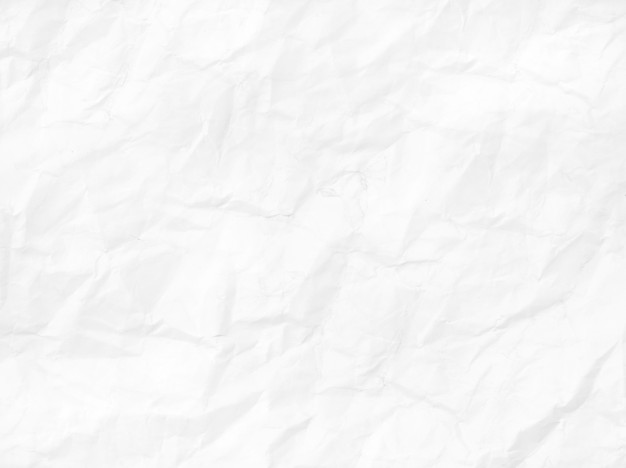 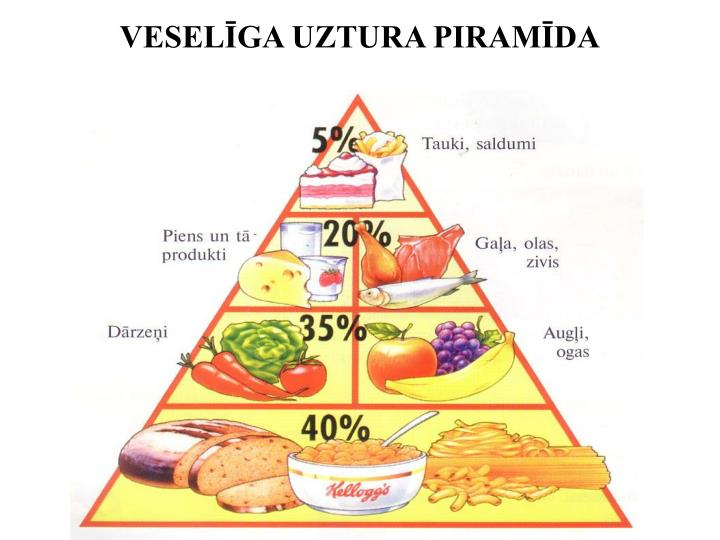 Veselīgs uzturs
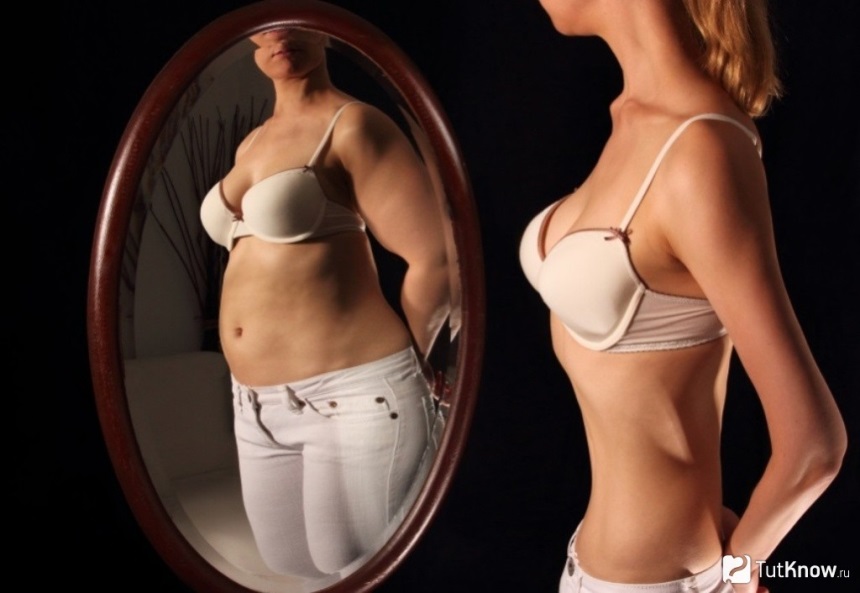 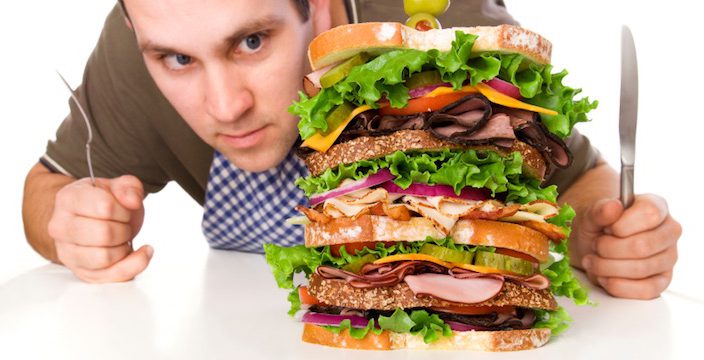 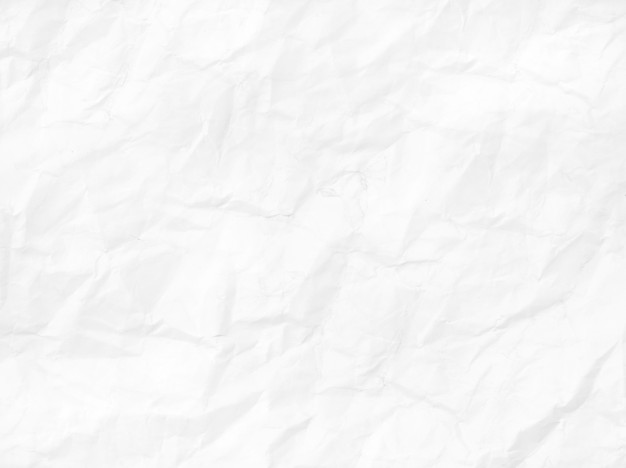 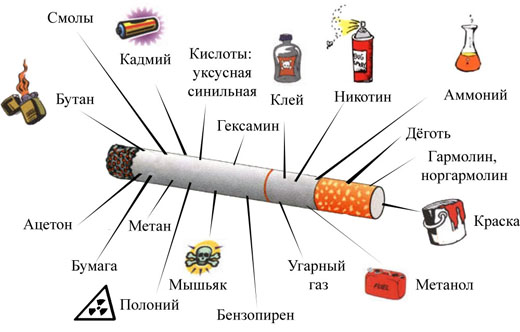 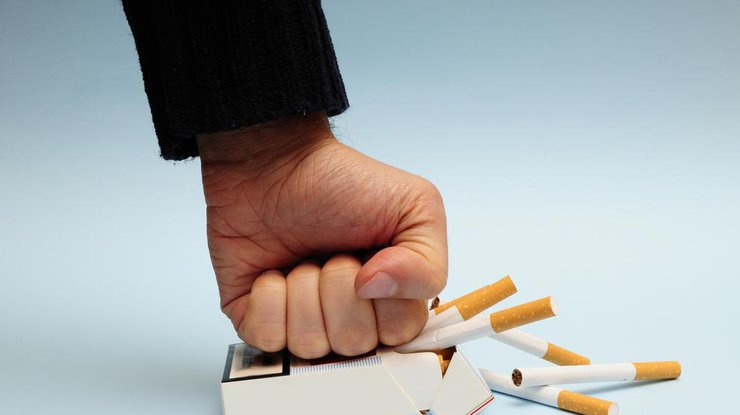 Atteikšanās no kaitīgiem ieradumiem
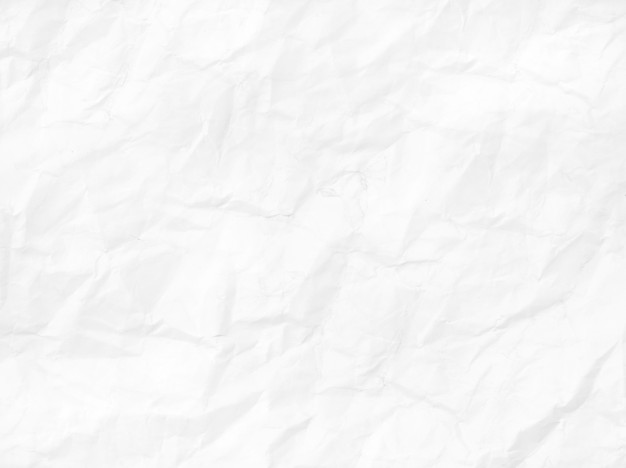 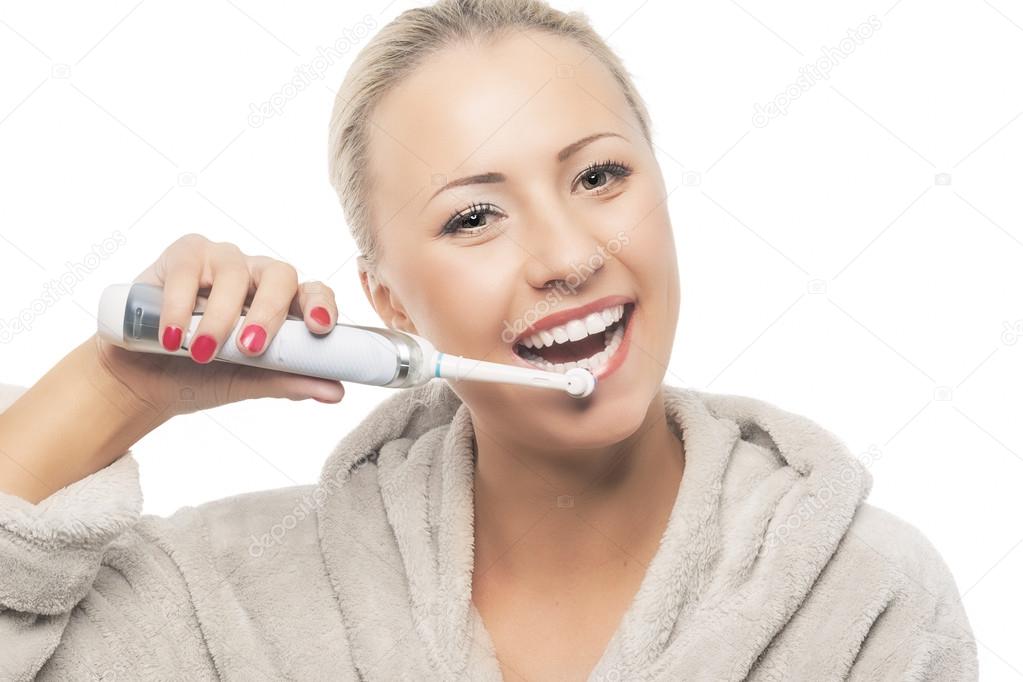 Personiskā higiēna
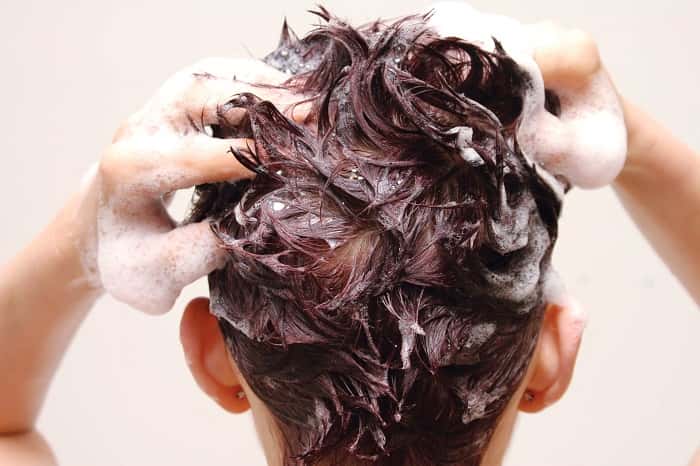 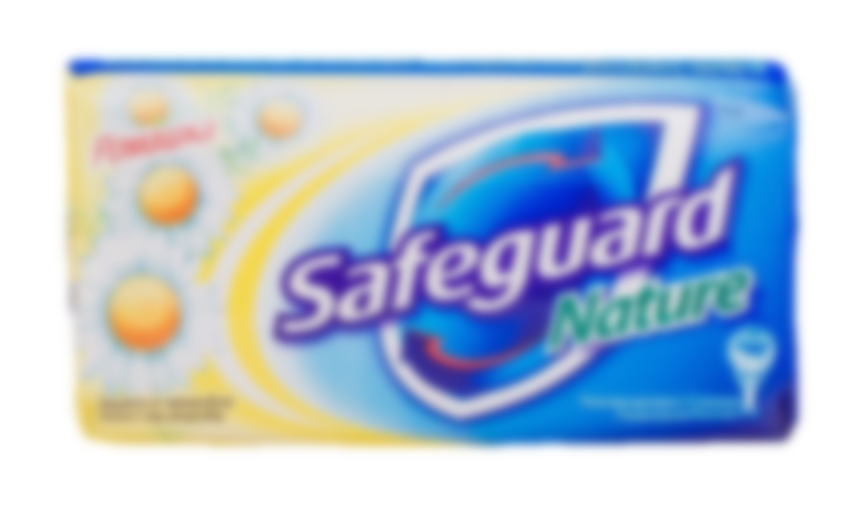 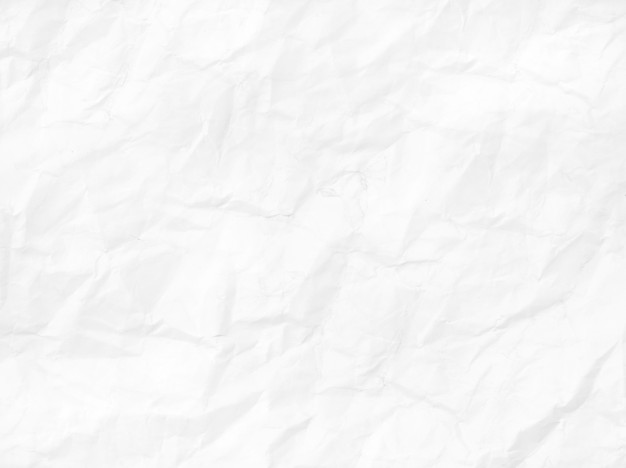 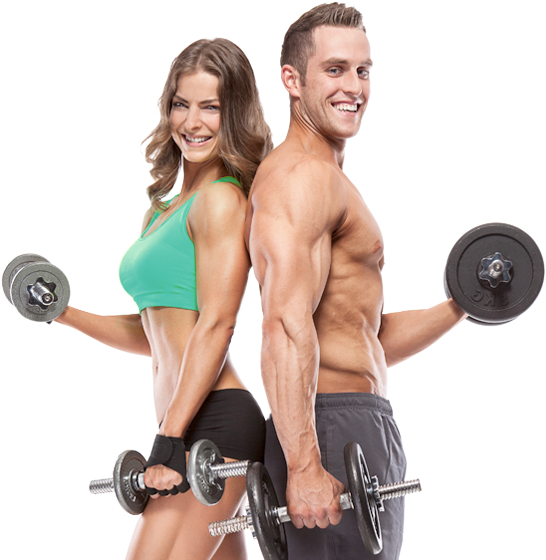 Fiziskās aktivitātes
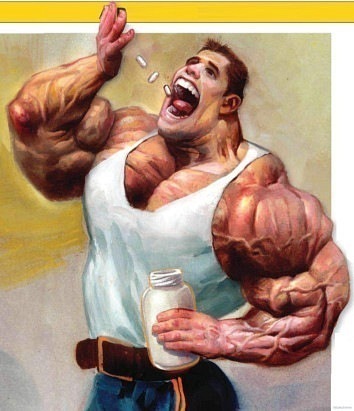 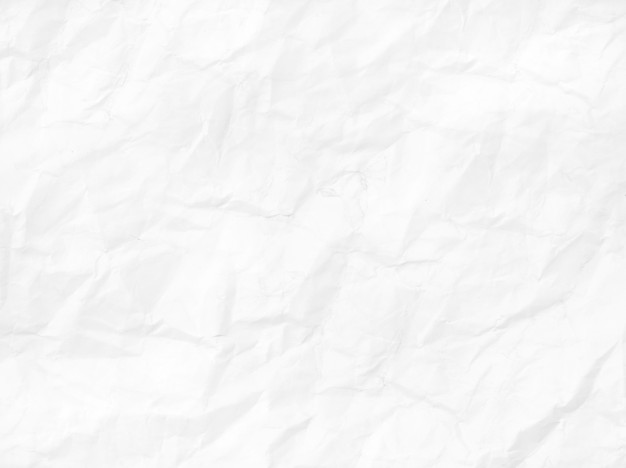 Izdariet secinājumus
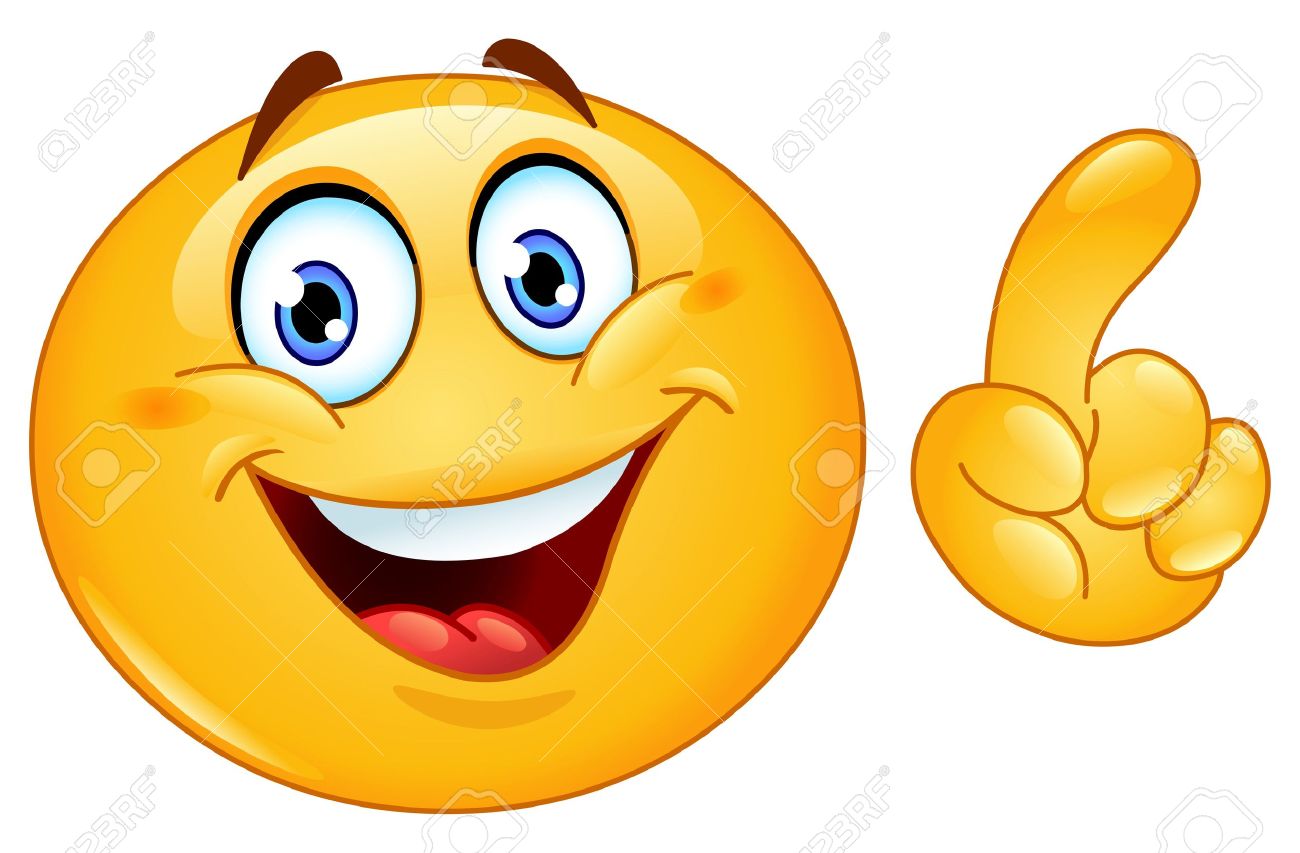 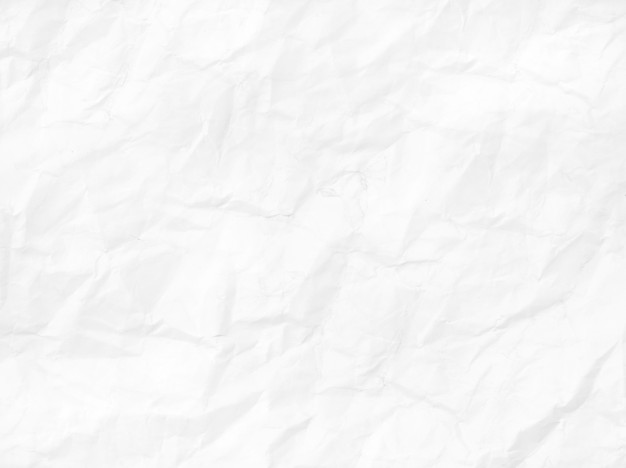 Pašvērtējums
Paldies!
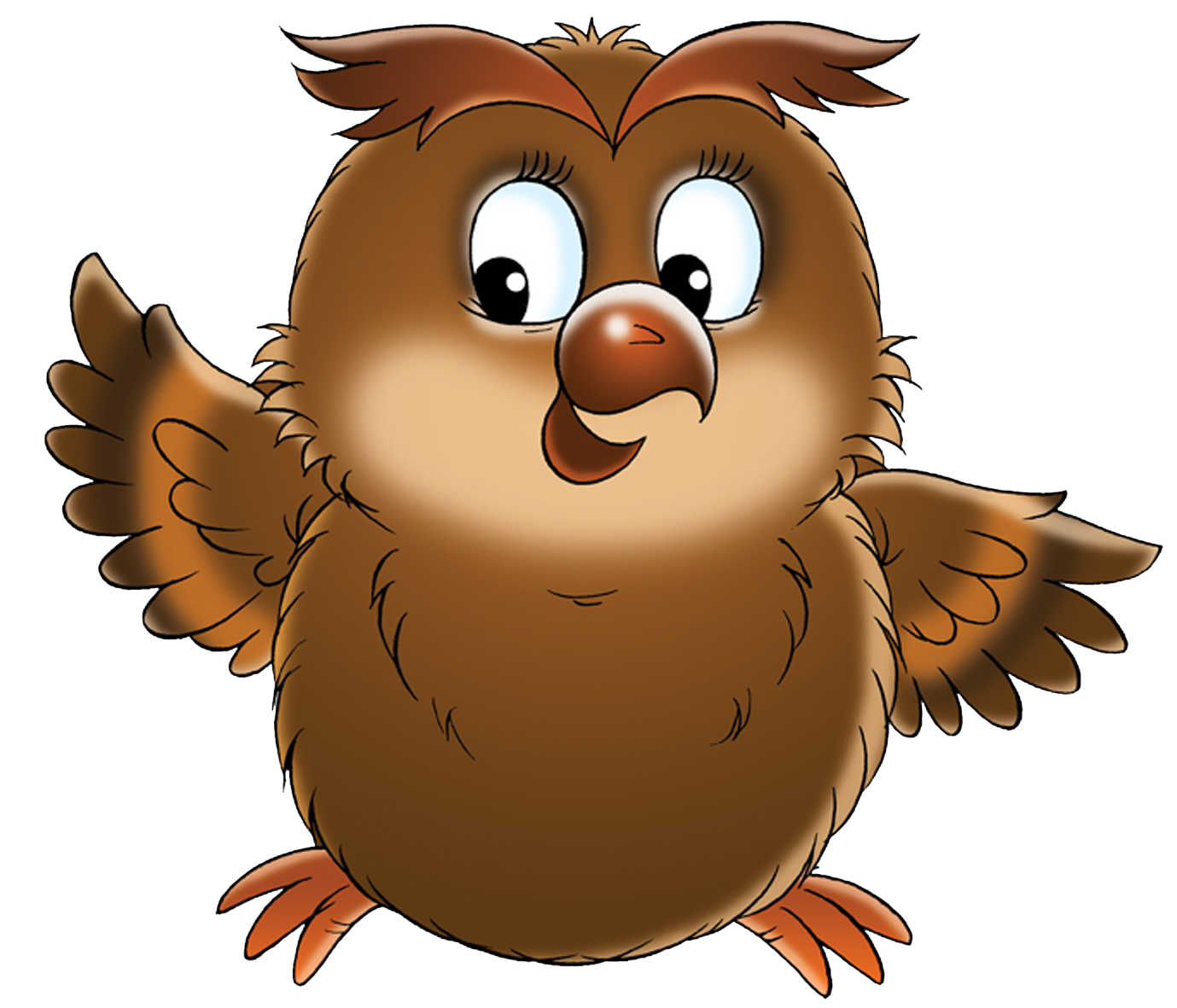